Как да използваме предпазна маска?





Източник: СЗО, https://www.who.int/emergencies/diseases/novel-coronavirus-2019/advice-for-public/when-and-how-to-use-masks
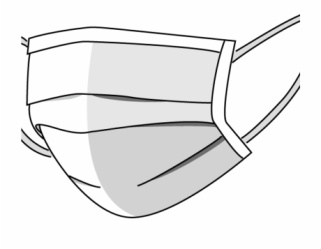 1. Преди да сложите маската, почистете ръцете си с втриване на дезинфектант на алкохолна основа или ги измийте със сапун и вода
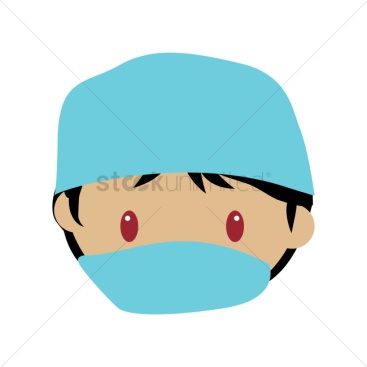 2. Покрийте си устата и носа с маската и се уверете, че няма разстояние между лицето и маската
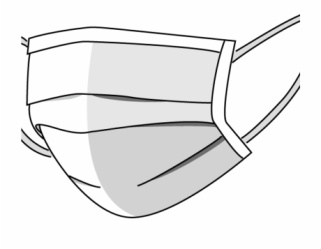 .
3. Избягвайте да докосвате маската. 
Ако го направите, почистете ръцете си с дезинфектант  на алкохолна основа или ги измийте с вода и сапун
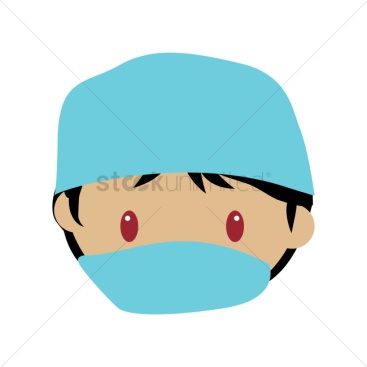 .
4. Сменете маската с нова веднага след като се навлажни и не използвайте повторно маски, които са за еднократна употреба
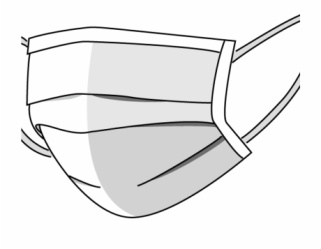 .
5. За да свалите маската, трябва да я отстраните от задната ѝ част (не докосвайте предната част на маската).
Изхвърлете веднага в затворен кош и почистете ръцете си с дезинфектант на алкохолна основа или ги измийте с вода и сапун
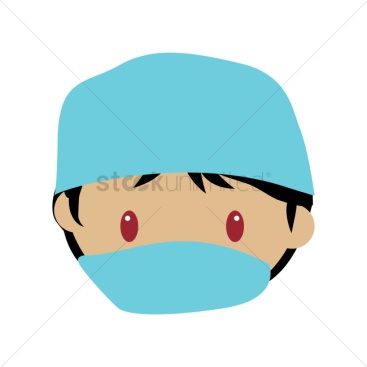